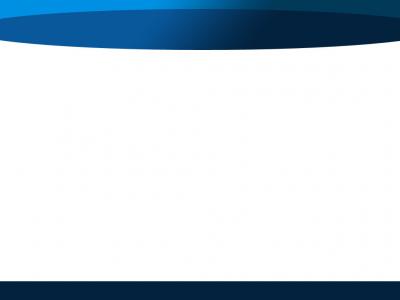 Brief Discussion onPayment  & Settlement Systemsin Bangladesh
Lila Rashid
General Manager
Payment Systems Department
Bangladesh Bank
Country profile & Financial system
Payment System: Introduction
Payment system of Bangladesh has experienced a journey from manual clearing system to a semi-automated clearing system and finally to a fully automated system;
Payment systems modernization in respect  to digitization has  started with the live operation of  BACPS in October, 2010;
In the later phase the system added other payment platforms  namely   BEFTN, NPSB, RTGS, MFS, etc to widen the scope of payment solution in the market;
As a result, both the efficiency and safety of the system have significantly been improved over time.
Payment platforms in Bangladesh under PSD, Bangladesh Bank
Operator
Monitor & Supervision
Monitor & Supervision
Operator
Operator
Present infrastructure
Large Value Payment Segment (LVPS):
BD-RTGS : High value Instruction based  payment.

Retail Payment Segment (RPS):
i) BACH:
		a) BACPS: CIT based Cheque Clearing
	b) BEFTN : Instruction based  funds transfer  and payment 
ii) NPSB: Interoperability of Card and internet banking based Payment.
iii) MFS : Mobile phone based financial services by the PSPs.
iv) Others: Other retail services such as e-wallet provided by the PSPs
BACH: BACPS (Instrument based)
BACH has two wings- for instrument based clearing it is Bangladesh Automated Cheque Processing System (BACPS) and for instruction based clearing it is Bangladesh Electronic Fund Transfer Network (BEFTN); 
BB installed an automated clearing house in October 2010 based on Instruments (cheque) design with MICR code line;
Image exchange instead of physical movement of instruments; 
The whole country is under a Single Clearing Network;
Settlement cycle T0  for High Value (Tk 0.5 million and above) and T1 for  Regular Value (any amount);
Digital Signature introduced for enhancing security.
BACH: BEFTN (Instruction based)
Instruction based country-wide electronic funds transfer;
End to end electronic fund transfer system, which facilitates interbank payment, clearing, and settlement of electronic credit and debit transaction;
Settlement  cycle T1  (next day clearing) for both Debit and Credit transactions;
Currently only one session is available.
National Payment Switch (NPSB)
Enable inter-operability of  Alternative Delivery Channels such as ATM, POS, Internet Banking (IB) etc.;
Common platform for existing switches;
Expand the card based payment network and  promote  e-commerce.
BD-RTGS
Lunched in October 29, 2015;
Transmission & processing are automated;
Settlement takes place in central bank fund;
It is designed to settle high value (more than or equal to 100 thousand BDT) local currency transactions as well as domestic foreign currency transactions;
 The system is currently allowed to handle only local currency,;
Currently more than 7000 online branches of 55 scheduled banks are connected to this system out of total 11000 bank branches of 57 banks in the country;
Future Value Date transactions are possible.
Mobile Financial Services (MFS)
Brings the unbanked segment of population under financial services;
First guideline issued in 2011, currently MFS regulation 2018;
Bank-led model, parent bank must have at least 51% share;
Limited purpose payment facilities;
Client can open an account by filling up a short KYC;
Agents can be engaged to deliver services at the customer end;
A wide range of payments like funds transfer, salary, remittances, utility bills, merchant payment, tuition fees, social safety net payment etc are channeled through MFS;
Its success led BB to being awarded by AFI in the year 2014.
MFS Market as of May 2018
No. of Service providers- 18
Number of Agents- 820 Thousand 
Number of Registered customers- 61.3 Million
Number of active customers –22.9 Million
Daily Transaction Volume – 6 Million
Daily Transaction Value – 10.6 Billion BDT
Growing @ 20% annually
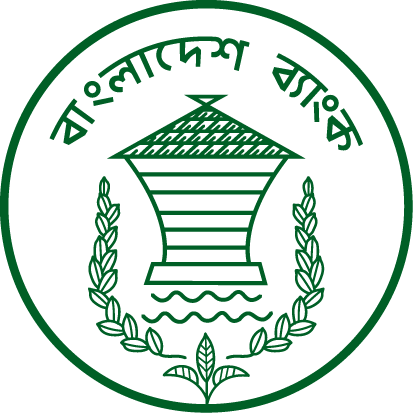 Electronic Payments Composition
Transaction No.
Transaction Amount
12
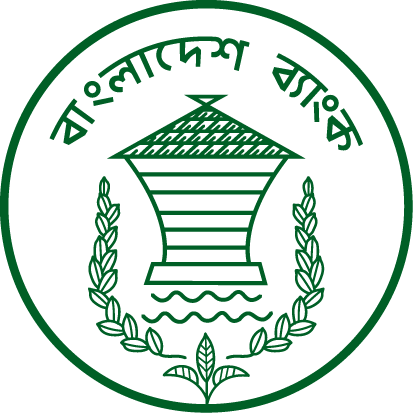 Composition of Retail Payments (in terms of transaction amount)
13
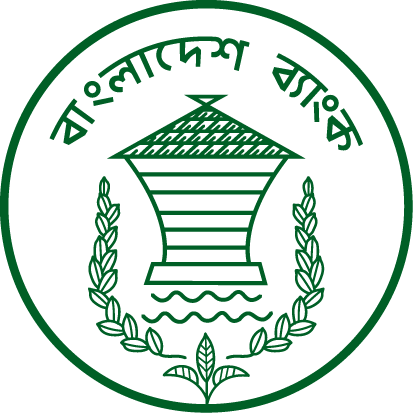 Recent initiatives
Introduced e-wallet services
Issue license to PSOs & PSPs 
Interoperable Internet banking
Disbursement of Social Safety Net Benefits via BEFTN & MFS connectivity
Export Duty payment on real time
Introduced contactless card payment services via NFC technology
QR code based payment
New initiatives: upcoming
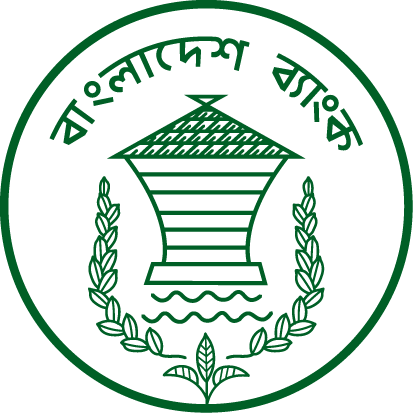 Up-gradation of BACH, two new features will be added:
EFT Multisession for BDT and domestic FC transactions
Domestic FC clearing by using CIT technology
MFS interoperability via NPSB;
QR code standardization;
Funds transfer through ATM;
Cash (Deposit) through Recycle ATMs;
VAT Online payments via RTGS;
Domestic FC transactions via RTGS;
E-payment Gateway for Govt. Payment;
Payment Systems Act ;
Payment Systems Oversight Policy Framework.
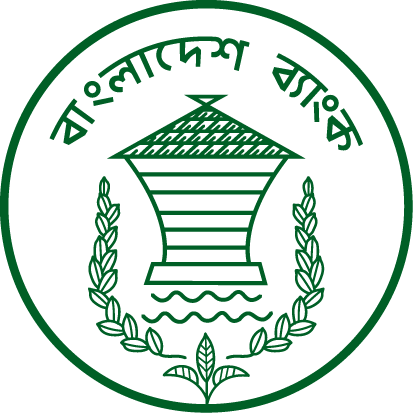 Current rules & regulation
Bangladesh Electronic Funds Transfer Network (BEFTN) Operating Rules, 2010;
Bangladesh Automated Cheque Processing Systems (BACPS) Operating Rules and Procedures, 2010;
Bangladesh Payment and Settlement Systems Regulation, 2014;
Electronic Fund Transfer Regulation, 2014;
BD RTGS System Rules, 2015;
Mobile Financial Services Regulation 2018.
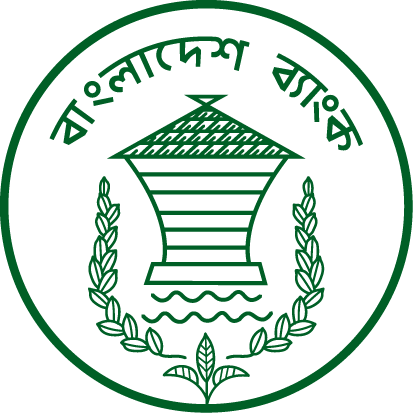 THANK YOU